MVHS Course Selection 
Class of 2028
INCOMING FRESHMAN INFORMATION
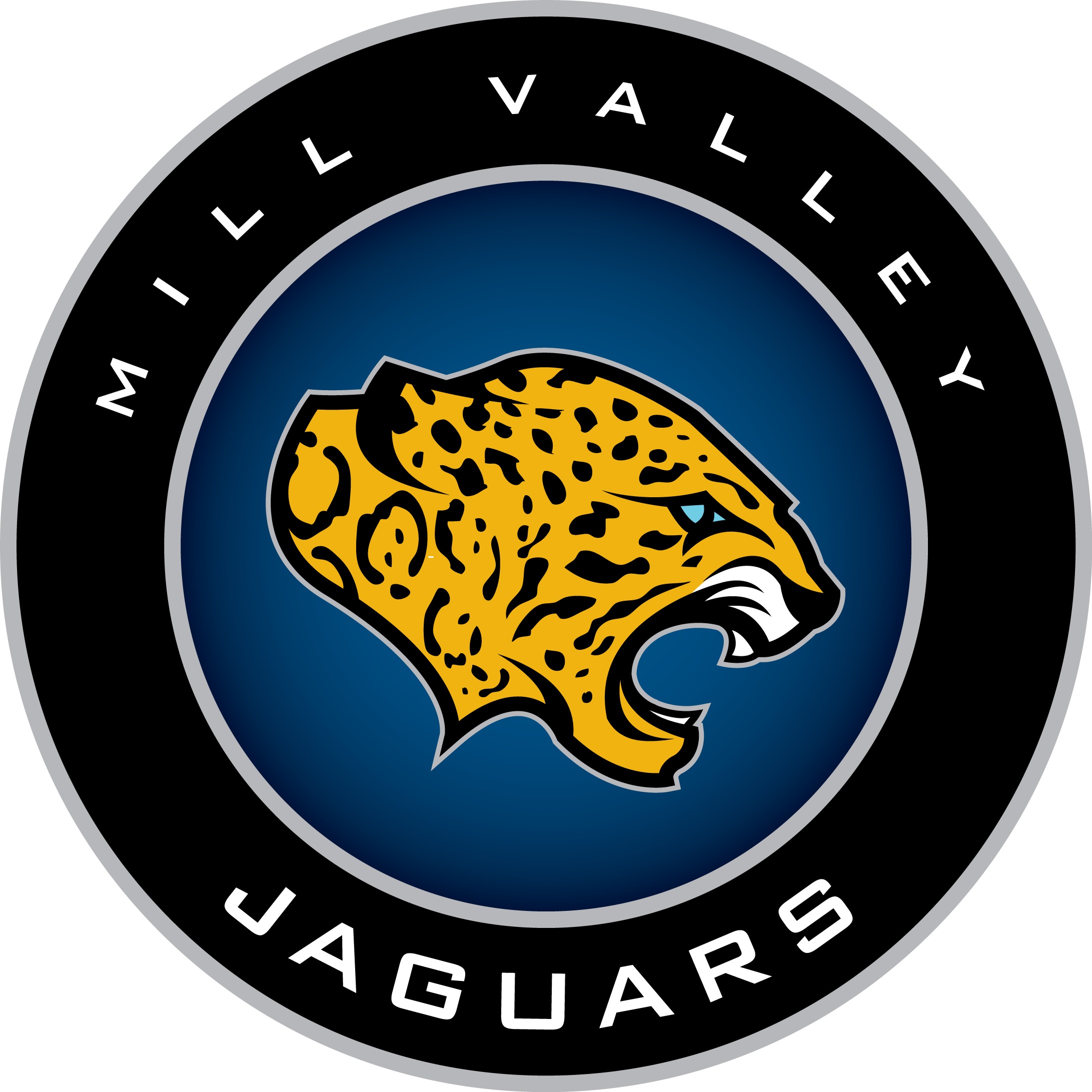 WELCOME TO MILL VALLEY!
Meet the Counselors!  Students are assigned to counselors based on their last name:
Mrs. Chandler (A-D)
Ms. Hayes (E-J)
Mrs. Mixon (K-P)
Mr. Wallace (Q-Z)
Welcome to MVHS!
Click below for a video!
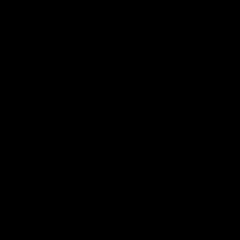 How many classes will I be taking?
All MVHS students take a total of 8 classes 
Block scheduling--Blue/Silver Days
Four classes each day
Freshmen are required to take the following 5:
English 
Math
Biology
World Geography/Civics
Physical Education
That leaves 3 blocks for YOU to choose
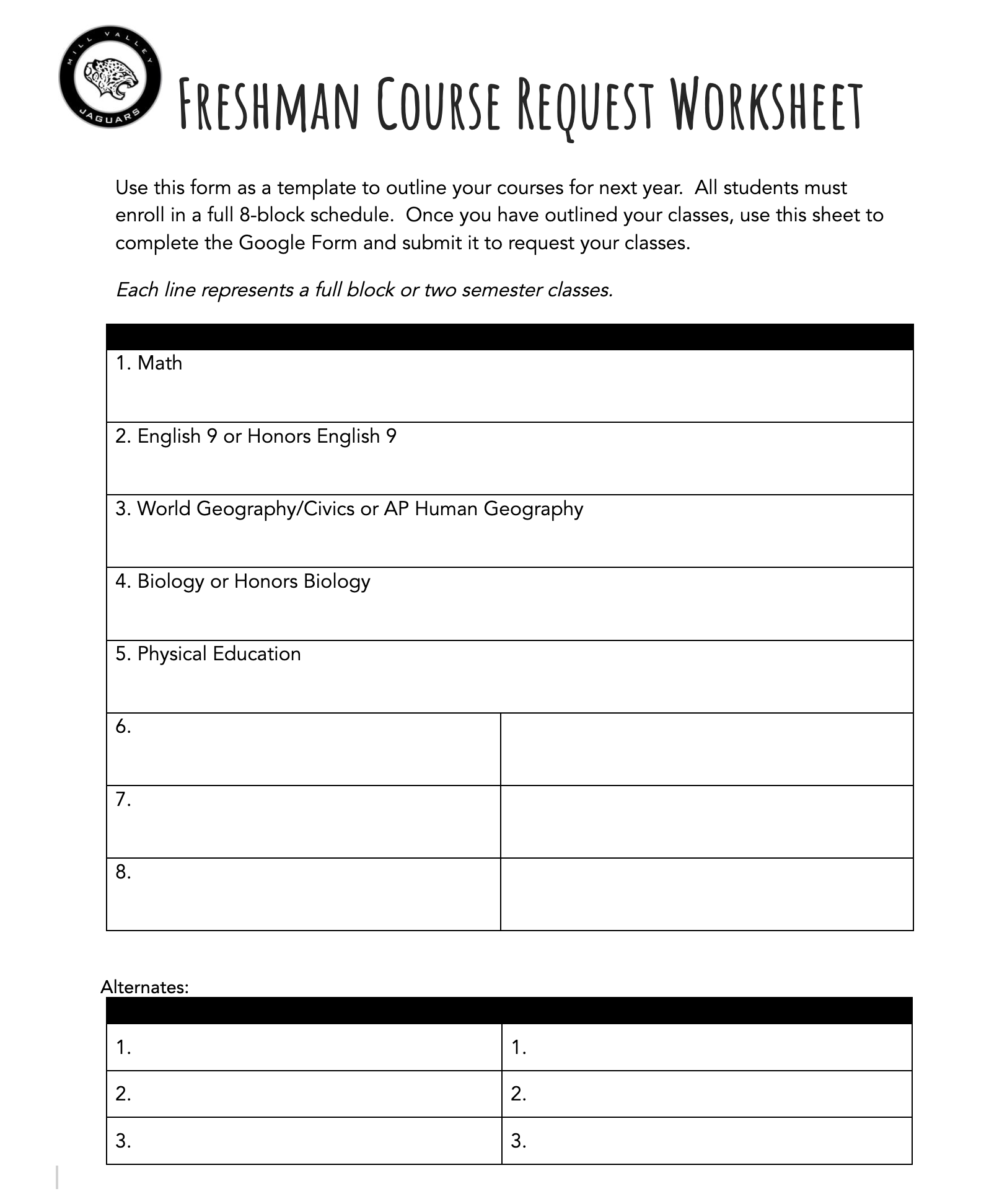 *Math recommendations made by current teacher
[Speaker Notes: 2/22 Math Rec will be available]
Recommendations:  Math
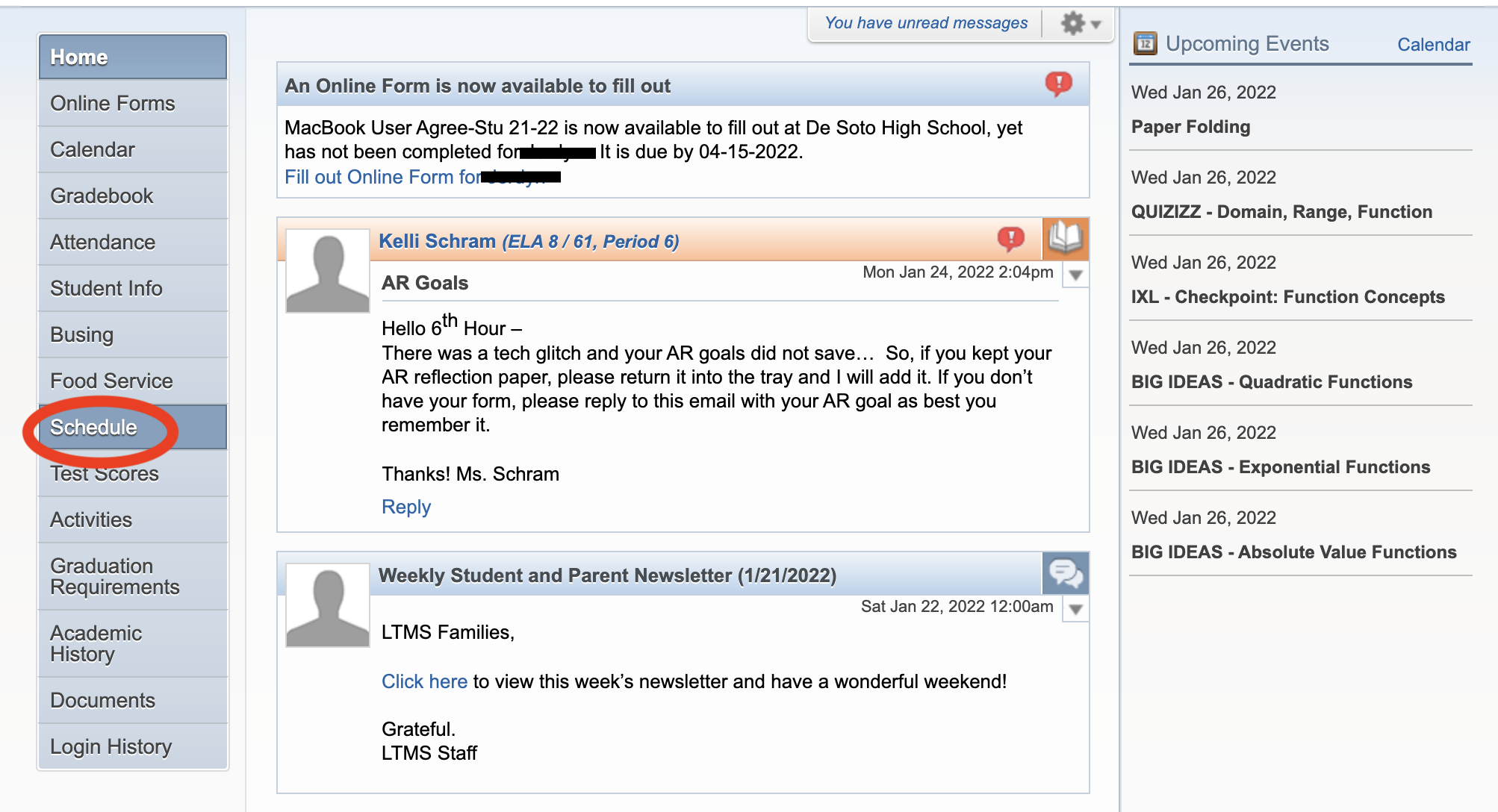 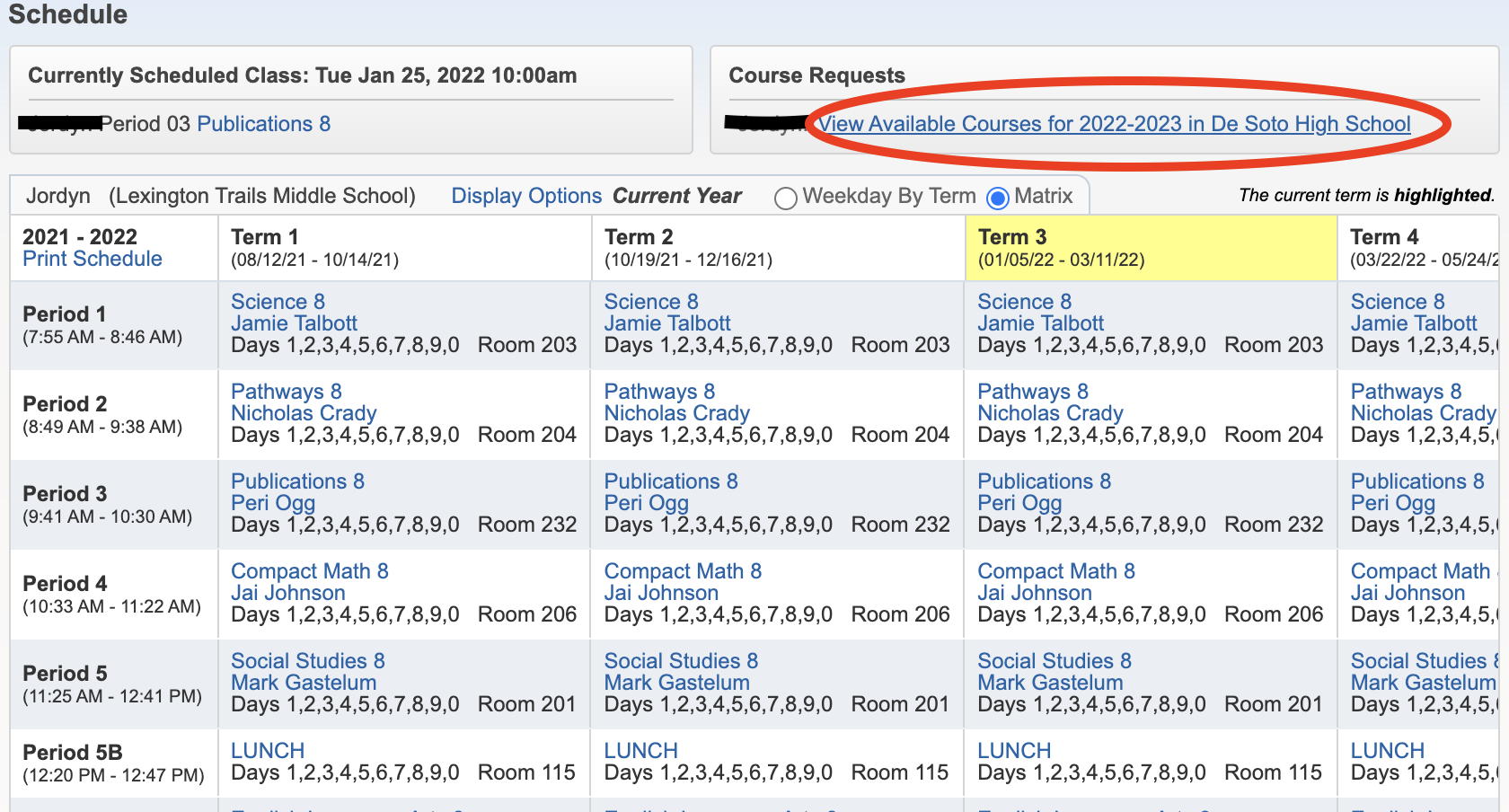 [Speaker Notes: Recommendations will be able to be viewed in Skyward. We recommend having a conversation with your current Math Teacher.]
How do I know what to take?
Things to consider:
Graduation Requirements
Board of Regents Requirements
Kansas Scholars Curriculum
Honors/AP vs. Grade Level courses
Career Pathways
Cedar Trails Exploration Center (CTEC)
Areas of Student Interest
Available Electives for Freshmen
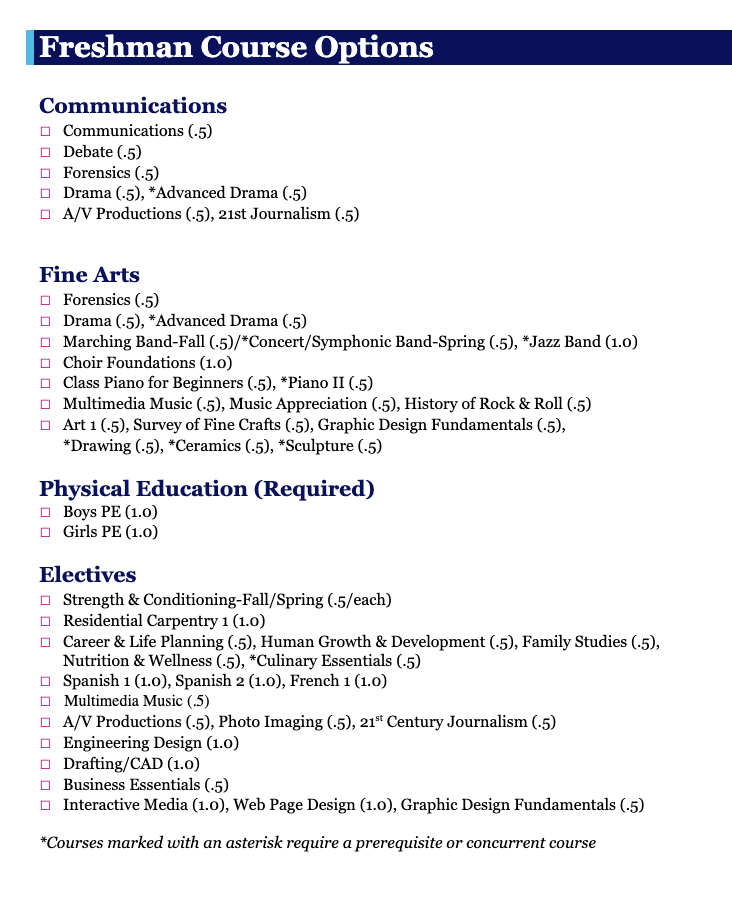 Courses
 Available for Freshmen
All Freshmen will select an additional 3 blocks of electives to create a complete schedule
See the Course Guide for course descriptions and information:
Course Guide
USD 232 Graduation Requirements
All students must earn 25 credits in the following areas:
Communication 
English: 4 credits
Communications: .5 credit

STEM
Math: 4 credits
Science: 3 credits
STEM Elective: 1 credit (11th-12th)
Society & Humanities:
Social Studies: 3.5 credits
Fine Arts: 1.0 credit

Employability and Life Skills:
Financial Literacy: .5 credit (11th-12th)
Physical Education: 1 credit (9th) 
Health: .5 credit (10th) 
Electives: 6.0 credits
2 or more Post Secondary Assets (PSA) 

1 credit=Full Year  .5 credit=Semester
Kansas Board of Regents
University of Kansas, Kansas State University, Pittsburg STate University, Emporia State University, Fort Hays State University, Wichita State University
Qualified Admissions
English  		 	4 credits
Math					3 credits
Social Science		3 credits
Science				3 credits 
 *must have Biology

Electives			3 credits

Kansas Board of Regents Qualified Admissions
Scholars Curriculum
English			4 credits

Math				4 credits

Science			3 credits
 *must be Biology, Chemistry, Physics

Social Studies		3 credits

Foreign Language	2 credits
 *both years must be taken during high school

Kansas Board of Regents Scholars Curriculum
Honors/AP vs. grade level classes
Things to think about:
-What subjects am I interested in?
-How much time do I have outside of school? (sports, activities, job, family)
-Current teacher input?

Honors vs. Grade Level Course Information
[Speaker Notes: AP Human Geo–College Level Course]
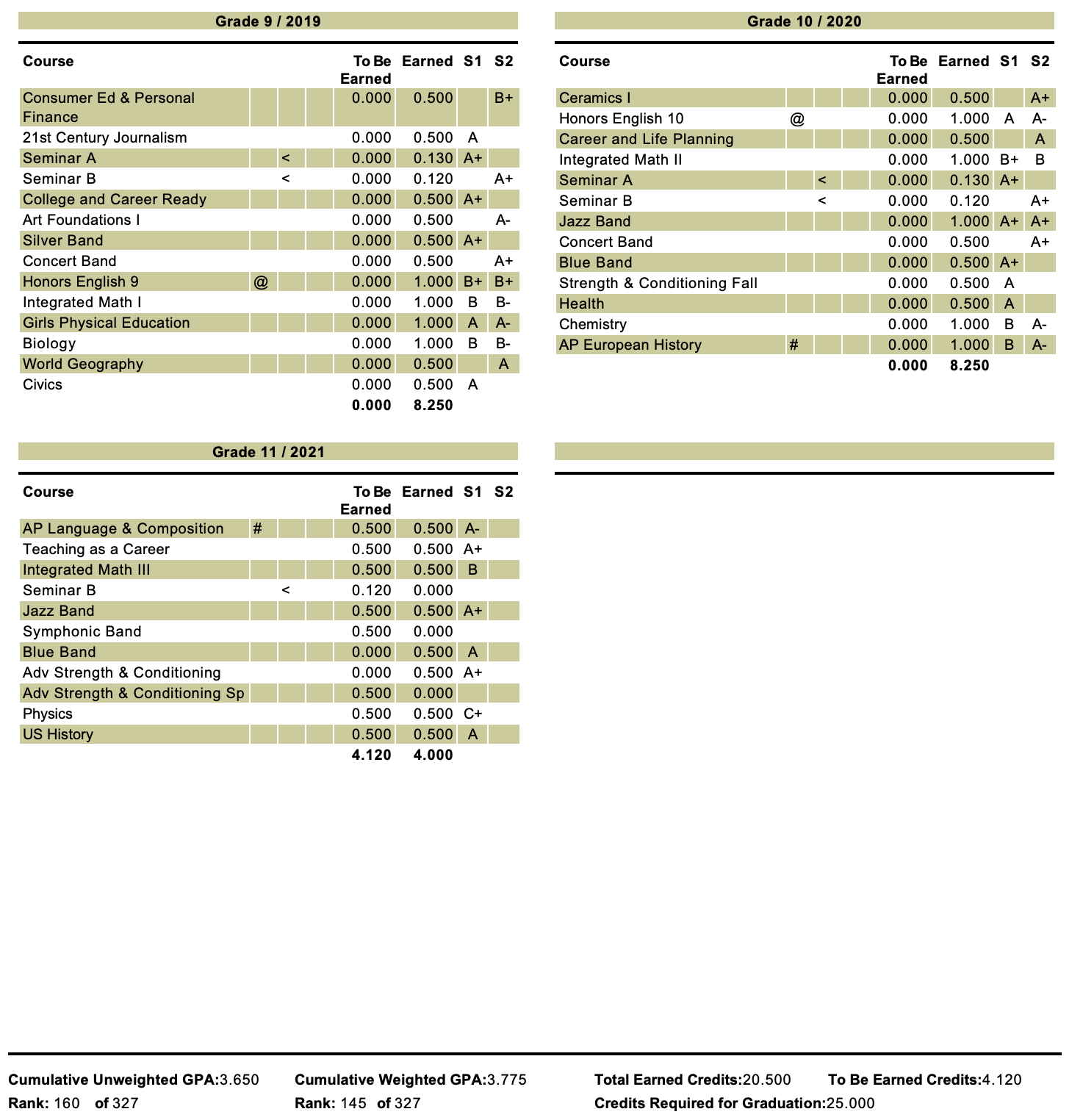 Why are my grades important?
From the first day of high school you are creating your transcript--a permanent record of your academic career.  
Transcripts are used to apply for programs and scholarships.
Start off strong!  Ask for help if you need it--don’t wait!
Career and Technical Education Pathways/Off Campus Opportunities (Juniors/seniors)
Pathways offered:
Bioscience: Biochemistry & Biomedical 
Business 
Finance 
Construction & Design 
Digital Media 
Engineering & Applied Mathematics 
Family, Community & Consumer Services 
Graphic Design 
Manufacturing 
Marketing 
Programming & Software Development 
Teaching/Training 
Web & Digital Communications
Cedar Trails Exploration Center (CTEC):
Bioscience
Design
Emerging Technologies
Johnson County Community College (JCCC):
Kansas City Kansas Community College (KCKCC):
Eudora Technical Education (EDTEC):

Off Campus Programs Link
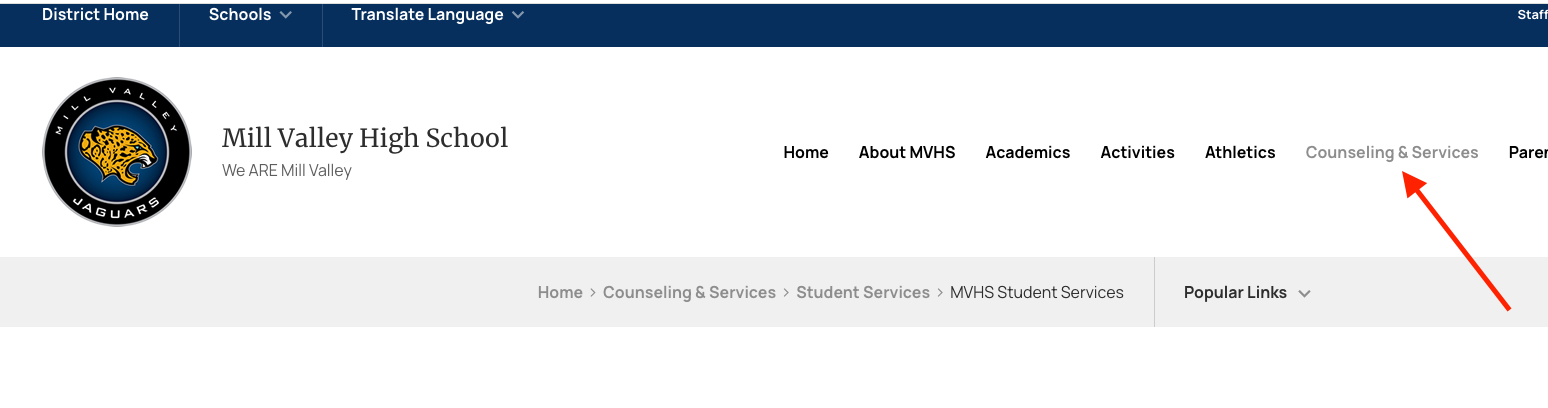 Where can I find information?	

The Counseling Website!
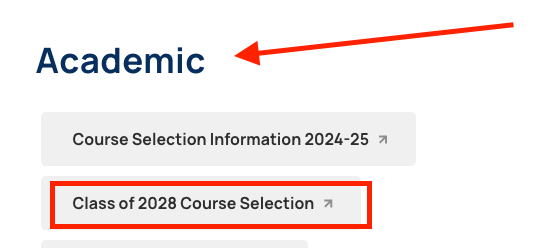 How do I submit my Course Requests?
Complete the Google Form:
Freshman Course Selection Form
Available to complete January 26, 2024
Students must be signed into their USD 232 account to complete
Due by February 21, 2024
Still have questions?
Student Ambassadors ELT Visits
Monticello Trails Middle School:  2/6 & 2/20
Mill Creek Middle School 1/26 & 2/13
Incoming Freshman Night 
February 5, 2024
5:30-7:30 MVHS
Elective showcase, Honors/AP info, & MVHS Overview
Jaguar Jumpstart
Coming in August!
Tours/Activities/Athletics Information
[Speaker Notes: **ADD Freshman Form]
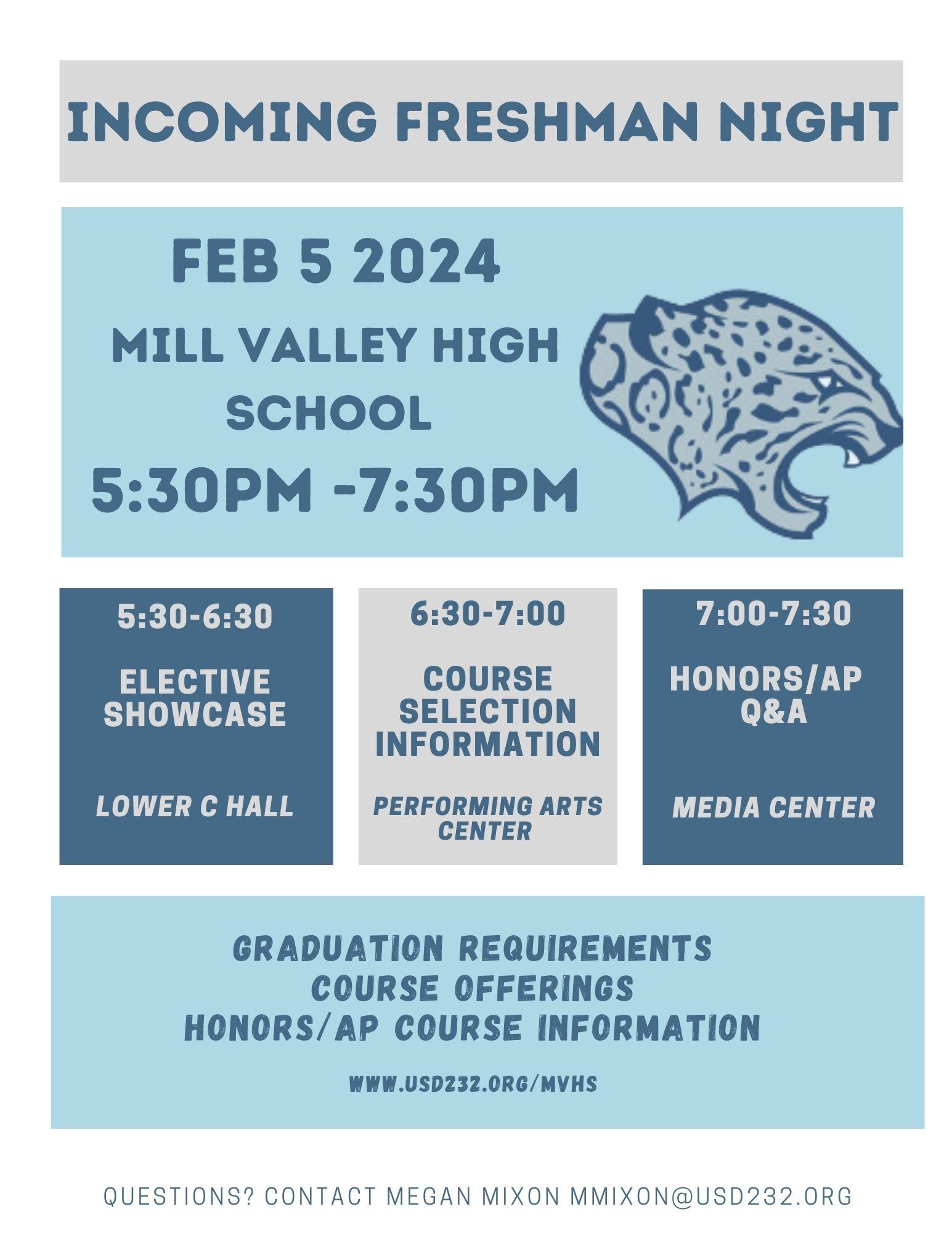 Where can I find information?	

The Counseling Website!
Welcome to the MVHS Family!
We look forward to seeing you next fall!